Essential Introduction to Computers
and How to Purchase a Personal Computer
Objectives
Define the term computer and discuss the four basic computer operations: input, processing, output, and storage
Define data and information
Explain the principal components of the computer and their use
Describe the use of magnetic disks, USB flash drives, and other storage media
Discuss computer software and explain the difference between system software and application software
Microsoft Office 2007: Introductory Concepts and Techniques
2
Objectives
Identify several types of personal computer application software
Discuss computer communications channels and equipment and the Internet and World Wide Web
Define e-commerce
Explain how to purchase a personal computer
Microsoft Office 2007: Introductory Concepts and Techniques
3
What is a Computer?
An electronic device, operating under the control of instructions stored in its own memory, that can:
Accept data (input)
Process the data according to specified rules (process)
Produce results (output)
Store the results for future use (storage)
Microsoft Office 2007: Introductory Concepts and Techniques
4
What is a Computer?
Microsoft Office 2007: Introductory Concepts and Techniques
5
What Does a Computer Do?
Four basic operations compromise the information processing cycle
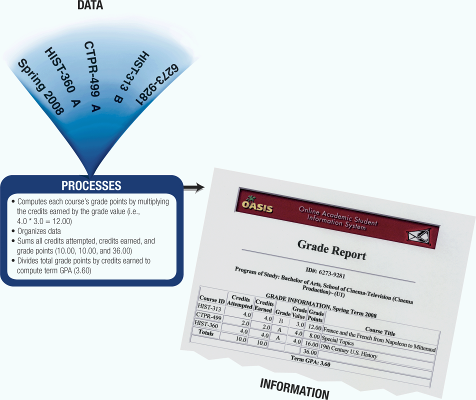 Microsoft Office 2007: Introductory Concepts and Techniques
6
What are the Components of a Computer?
The six primary components of a computer are input devices, the processor (control unit and arithmetic/logic unit), memory, output devices, storage devices, and communications devices
The processor, memory, and storage devices are housed in a box-like case called the system unit
Microsoft Office 2007: Introductory Concepts and Techniques
7
What are the Components of a Computer?
Microsoft Office 2007: Introductory Concepts and Techniques
8
Input Devices
An input device is any hardware component that allows you to enter data, programs, commands, and user responses into a computer
A keyboard is an input device that contains keys you press to enter data into the computer
A stylus is a small metal or plastic device that looks like a ballpoint pen, but uses pressure instead of ink to write, draw, or make selections
Smart phones often include a digital camera so users can send pictures and videos to others
Microsoft Office 2007: Introductory Concepts and Techniques
9
Input Devices
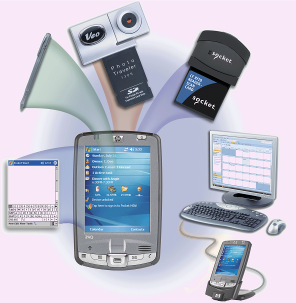 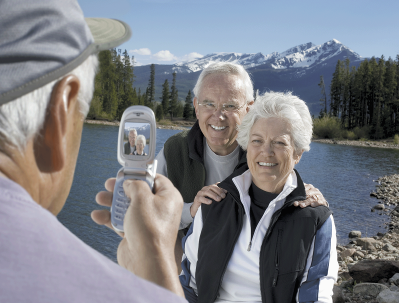 Microsoft Office 2007: Introductory Concepts and Techniques
10
Input Devices
A mouse is a pointing device that fits comfortably under the palm of your hand
Pointer or mouse pointer
Most notebook computers come with a touchpad
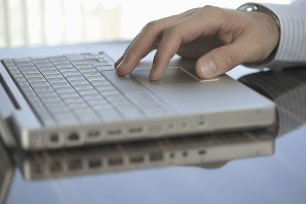 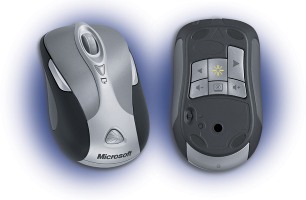 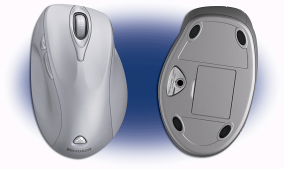 Microsoft Office 2007: Introductory Concepts and Techniques
11
System Unit
The system unit is a case that contains electronic components of the computer used to process data
The processor (CPU) interprets and carries out the basic instructions that operate a computer
Arithmetic/logic unit
Memory (RAM) consists of electronic components that temporarily stores instructions waiting to be executed by the processor, data needed by those instructions, and the results of processed data
Microsoft Office 2007: Introductory Concepts and Techniques
12
System Unit
Microsoft Office 2007: Introductory Concepts and Techniques
13
Output Devices
Output devices make the information resulting from processing available for use
An impact printer prints by striking an inked ribbon against the paper
Nonimpact printers form characters by means other than striking a ribbon against paper
Inkjet
Photo printers
Laser
Microsoft Office 2007: Introductory Concepts and Techniques
14
Output Devices
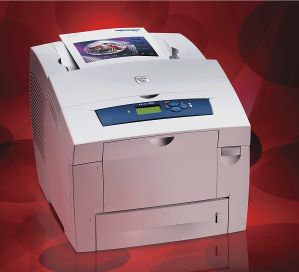 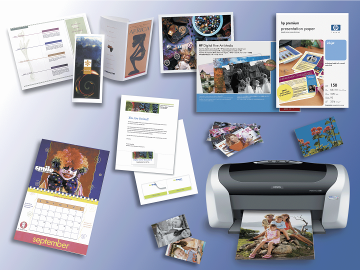 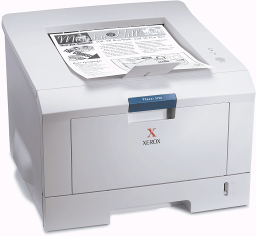 Microsoft Office 2007: Introductory Concepts and Techniques
15
Display Devices
A display device is an output device that visually conveys text, graphics, and video information
Monitor
Flat panel monitor
LCD
CRT
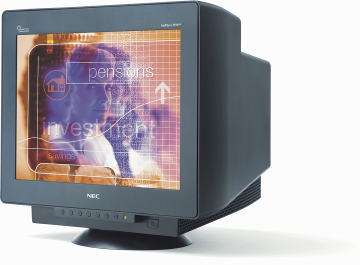 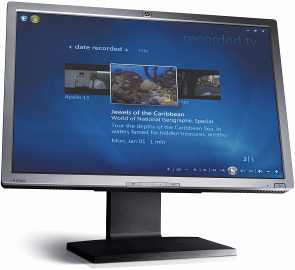 Microsoft Office 2007: Introductory Concepts and Techniques
16
Display Devices
Microsoft Office 2007: Introductory Concepts and Techniques
17
Storage Devices
A storage device is used to store instructions, data, and information when they are not being used in memory
Magnetic disks use magnetic particles to store items on a disk’s surface
Formatting
Track
Sectors
Portable storage medium
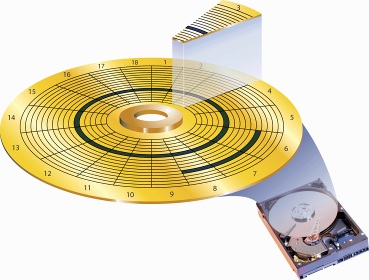 Microsoft Office 2007: Introductory Concepts and Techniques
18
Storage Devices
A hard disk is a storage device that contains one or more inflexible, circular platters that magnetically store data, instructions, and information
Head crash
Backup
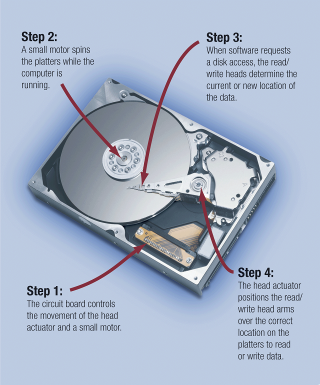 Microsoft Office 2007: Introductory Concepts and Techniques
19
Storage Devices
A floppy disk is an inexpensive portable storage medium
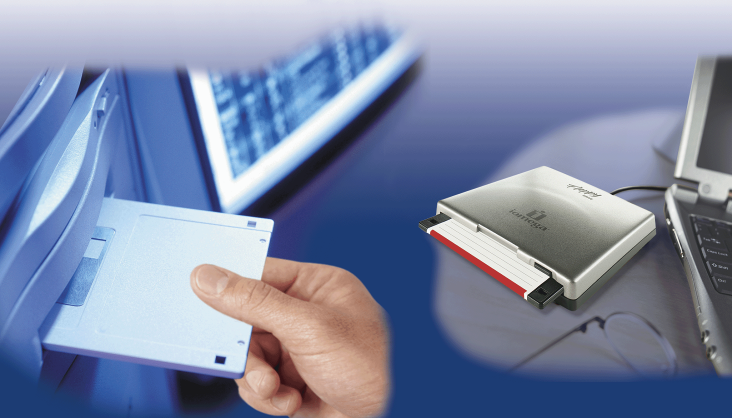 Microsoft Office 2007: Introductory Concepts and Techniques
20
Storage Devices
An optical disc is a portable storage medium that consists of a flat, round, portable disc made of metal, plastic, and lacquer that is written and read by a laser
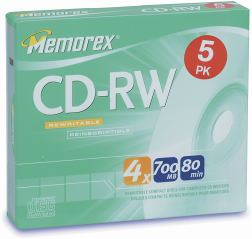 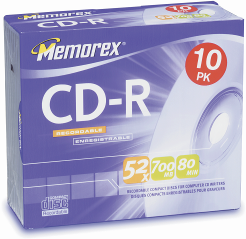 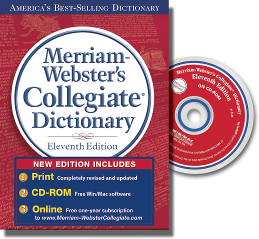 Microsoft Office 2007: Introductory Concepts and Techniques
21
Storage Devices
Tape is a magnetically coated ribbon of plastic housed in a tape cartridge
Tape drive
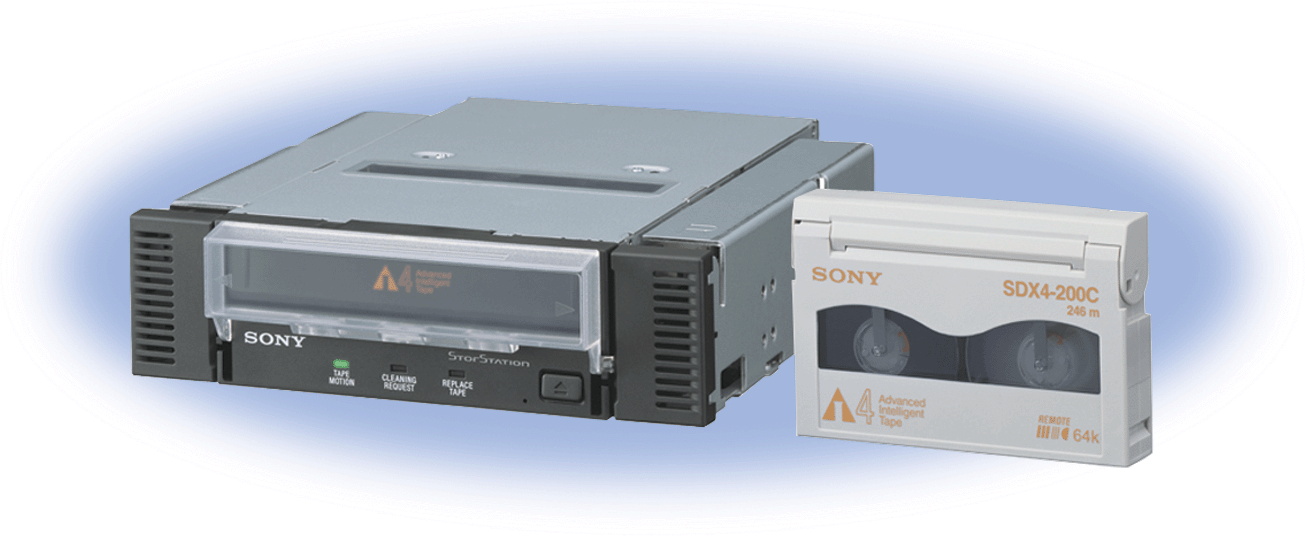 Microsoft Office 2007: Introductory Concepts and Techniques
22
Storage Devices
Miniature mobile storage media are rewriteable media usually in the form of a flash memory card, USB flash drive, or a smart card
Microsoft Office 2007: Introductory Concepts and Techniques
23
Storage Devices
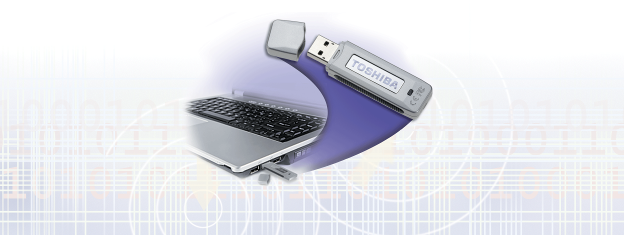 Microsoft Office 2007: Introductory Concepts and Techniques
24
Storage Devices
A smart card stores data n a thin microprocessor embedded in the card
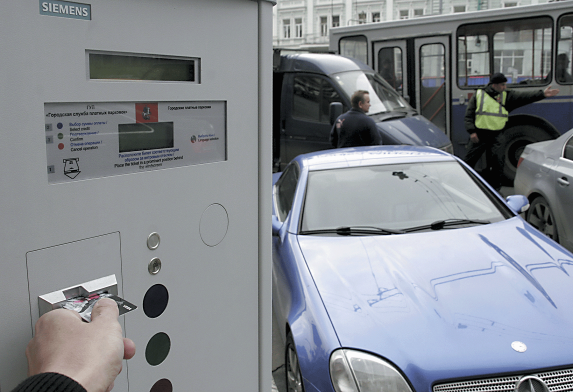 Microsoft Office 2007: Introductory Concepts and Techniques
25
Communications Devices
A communications device is a hardware component that enables a computer to send and receive data, instructions, and information to and from one or more computers
Transmission media
Microsoft Office 2007: Introductory Concepts and Techniques
26
Computer Software
System software consists of programs to control the operations of computer equipment
Operating system
Microsoft Windows Vista
Microsoft Windows XP
Apple Mac OS X
Linux
Booting
Graphical user interface (GUI)
Icon
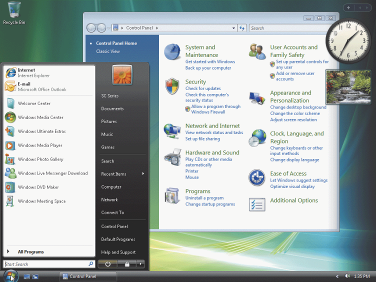 Microsoft Office 2007: Introductory Concepts and Techniques
27
Computer Software
Application software consists of programs designed to make users more productive and/or assist them with personal tasks
Word processing
Spreadsheet
Database
Presentation graphics
Microsoft Office 2007: Introductory Concepts and Techniques
28
Computer Software
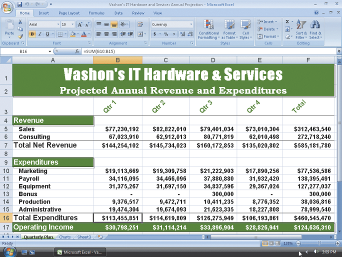 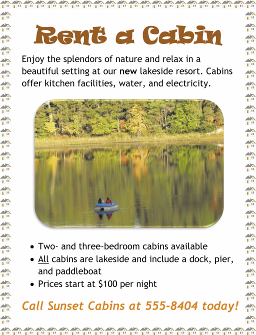 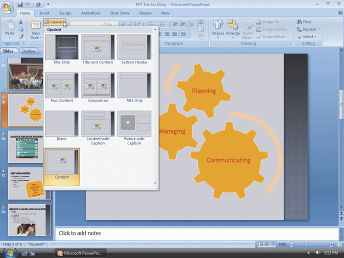 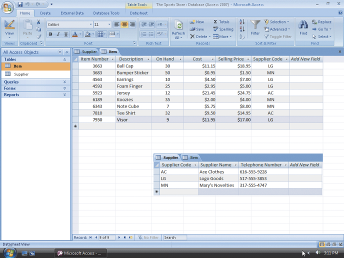 Microsoft Office 2007: Introductory Concepts and Techniques
29
Networks and the Internet
A network is a collection of computers and devices connected together, often wirelessly, via communications devices and transmission media
Local area network
Wide area network
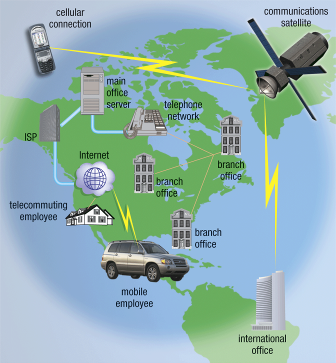 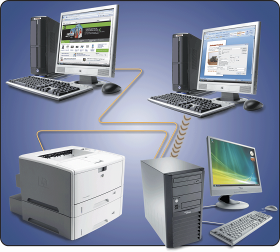 Microsoft Office 2007: Introductory Concepts and Techniques
30
Networks and the Internet
The world’s largest network is the Internet, which is a worldwide collection of networks that connects millions of businesses, government agencies, educational institutions, and individuals
Internet service provider (ISP)
Online service provider (OSP)
Wireless Internet service provider (WISP)
Microsoft Office 2007: Introductory Concepts and Techniques
31
Networks and the Internet
The World Wide Web contains billions of documents called Web pages
Web page
Web site
Web browser
Uniform Resource Locator (URL)
Hypertext transfer protocol
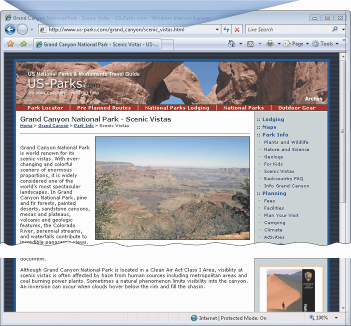 Microsoft Office 2007: Introductory Concepts and Techniques
32
Networks and the Internet
When you conduct business activities online, you are participating in electronic commerce, also known as e-commerce
Business to consumer (B2C)
Consumer to consumer (C2C)
Business to business (B2B)
Microsoft Office 2007: Introductory Concepts and Techniques
33
How to Purchase a Personal Computer
Do you want a desktop computer or mobile computer?
For what purposes will you use the computer?
Should the computer be compatible with the computers at school or work?
Microsoft Office 2007: Introductory Concepts and Techniques
34
How to Purchase a Desktop Computer
Determine the specific software you want to use on your computer
Know the System Requirements of the Operating System
Look for bundled software
Avoid buying the least powerful computer available
Consider upgrades to the mouse, keyboard, monitor, printer, microphone, and speakers
Microsoft Office 2007: Introductory Concepts and Techniques
35
How to Purchase a Desktop Computer
Determine whether you want to use telephone lines or broadband (cable or DSK) to access the Internet
If you are using a dial-up or wireless connection to connect to the Internet, then select an ISP or OSP
Use a worksheet to compare computers, services, and other considerations
If you are buying a new computer, you have several purchasing options: buying from your school bookstore, a local computer dealer, a local large retail store, or ordering by mail via telephone or the Web
If you are buying a used computer, stay with name brands such as Dell, Gateway, Hewlett-Packard, and  Apple
Microsoft Office 2007: Introductory Concepts and Techniques
36
How to Purchase a Desktop Computer
If you have a computer and are upgrading to a new one, then consider selling or trading in the old one
Be aware of hidden costs
Consider more than just price
Avoid restocking fees
Use a credit card to purchase your new computer
Consider purchasing an extended warranty or service plan
Microsoft Office 2007: Introductory Concepts and Techniques
37
How to Purchase a Notebook Computer
Purchase a notebook computer with a sufficiently large active-matrix screen
Experiment with different keyboards and pointing devices
Make sure the notebook computer you purchase has a CD and/or DVD drive
If necessary, upgrade the processor, memory, and disk storage at the time of purchase
Microsoft Office 2007: Introductory Concepts and Techniques
38
How to Purchase a Notebook Computer
The availability of built-in ports and a port extender on a notebook computer is important
If you plan to use your notebook computer for note-taking at school or in meetings, consider a notebook computer that converts to a Tablet PC
Purchase a notebook computer with a built-in wireless network connection
If you are going to use your notebook computer for long periods without access to an electrical outlet, purchase a second battery
Microsoft Office 2007: Introductory Concepts and Techniques
39
How to Purchase a Notebook Computer
Purchase a well-padded and well-designed carrying case
If you travel overseas, obtain a set of electrical and telephone adapters
If you plan to connect your notebook computer to a video projector, make sure the notebook computer is compatible with the video projector
For improved security, consider a fingerprint scanner
Microsoft Office 2007: Introductory Concepts and Techniques
40
How to Purchase a Tablet PC
Make sure the Tablet PC fits your mobile computing needs
Decide whether you want a convertible or pure Tablet PC
Be sure the weight and dimensions are conducive to portability
Port availability, battery life, and durability are even more important with a Tablet PC than they are with a notebook computer
Microsoft Office 2007: Introductory Concepts and Techniques
41
How to Purchase a Tablet PC
Experiment with different models of the Tablet PC to find the digital pen that works best for you
Check out the comfort level of handwriting in different positions
Make sure the LCD display device has a resolution high enough to take advantage of Microsoft’s ClearType technologies
Test the built-in Tablet PC microphone and speakers
Microsoft Office 2007: Introductory Concepts and Techniques
42
How to Purchase a Tablet PC
Consider a Tablet PC with a built-in PC video camera
Review the docking capabilities of the Tablet PC
Wireless access to the Internet and your e-mail is essential with a Tablet PC
Review available accessories to purchase with your Tablet PC
Microsoft Office 2007: Introductory Concepts and Techniques
43
How to Purchase a Personal Mobile Device
Determine the programs you plan to run on your device
Consider how much you want to pay
Determine whether you need wireless access to the Internet and e-mail or mobile telephone capabilities with your device
For wireless devices, determine how and where you will use the service
Microsoft Office 2007: Introductory Concepts and Techniques
44
How to Purchase a Personal Mobile Device
Make sure your device has enough memory and storage
Practice with the touch screen, handwriting recognition, and built-in keyboard before deciding on a model
Decide whether you want a color display
Compare battery life
Microsoft Office 2007: Introductory Concepts and Techniques
45
How to Purchase a Personal Mobile Device
Seriously consider the importance of ergonomics
Check out the accessories
Decide whether you want additional functionality
Determine whether synchronization of data with other devices or personal computers is important
Microsoft Office 2007: Introductory Concepts and Techniques
46
Summary
Define the term computer and discuss the four basic computer operations: input, processing, output, and storage
Define data and information
Explain the principal components of the computer and their use
Describe the use of magnetic disks, USB flash drives, and other storage media
Discuss computer software and explain the difference between system software and application software
Microsoft Office 2007: Introductory Concepts and Techniques
47
Summary
Identify several types of personal computer application software
Discuss computer communications channels and equipment and the Internet and World Wide Web
Define e-commerce
Explain how to purchase a personal computer
Microsoft Office 2007: Introductory Concepts and Techniques
48
Essential Introduction to Computers
Complete